5 A-SORRENTIISTITUTO COMPRENSIVO "CROSIA-MIRTO"Via della Scienza 87060 Mirto Crosia (CS)
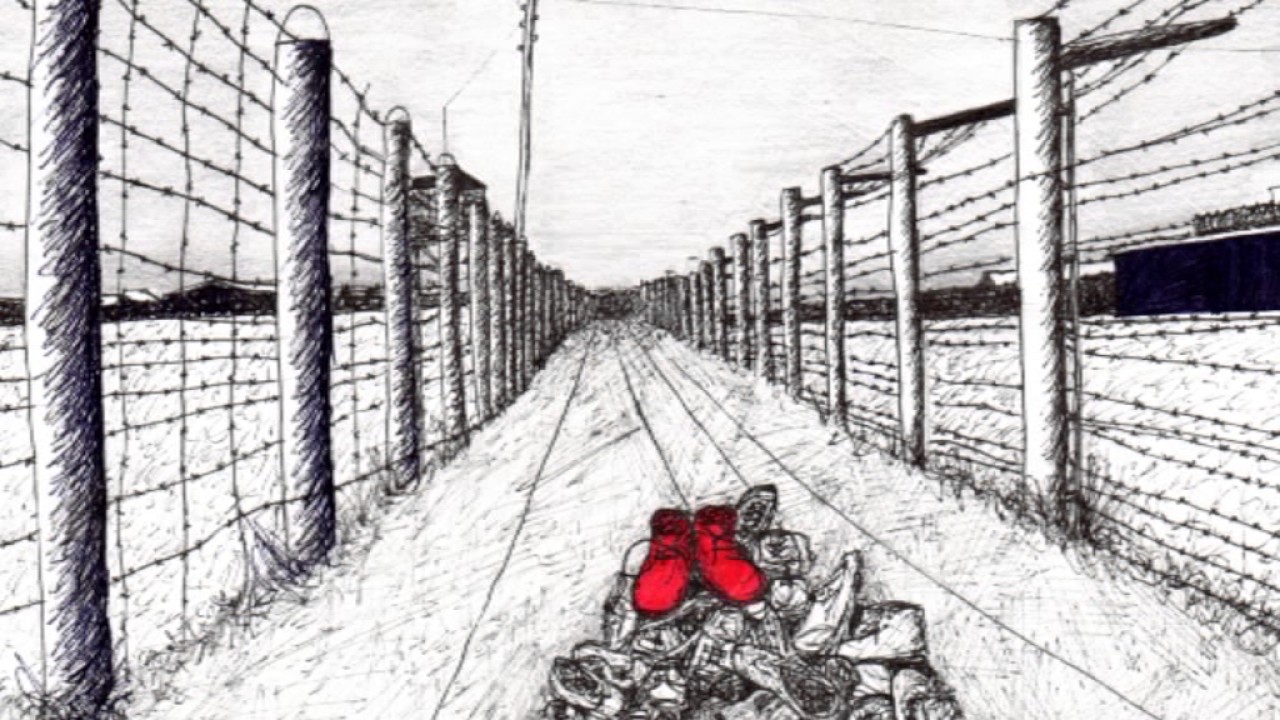 La giornata della Memoria
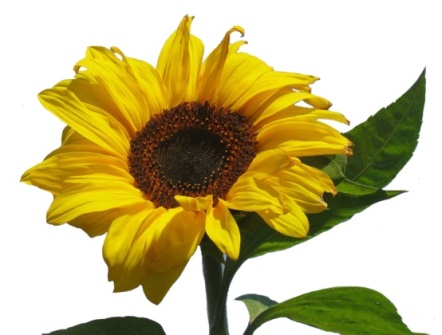 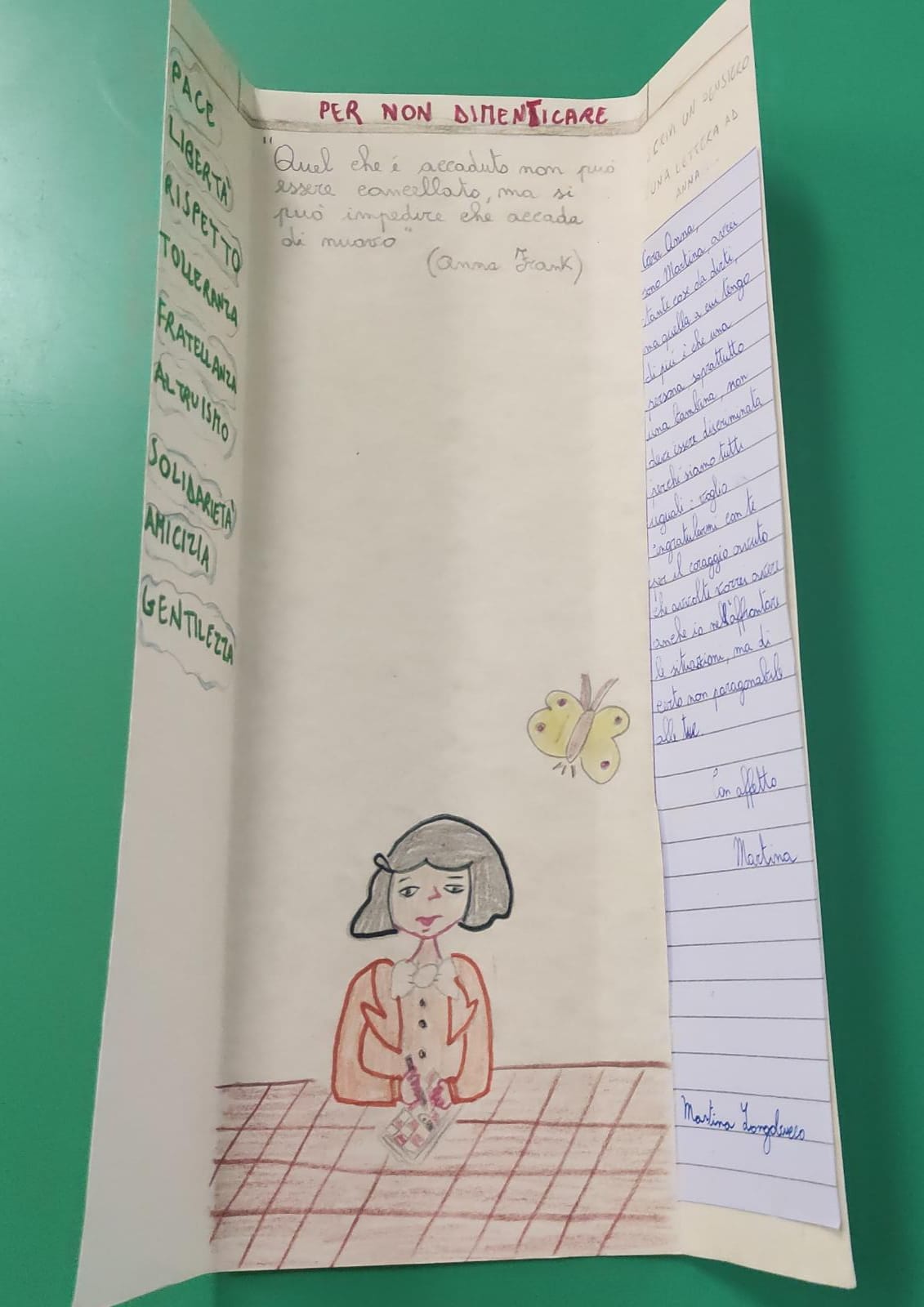 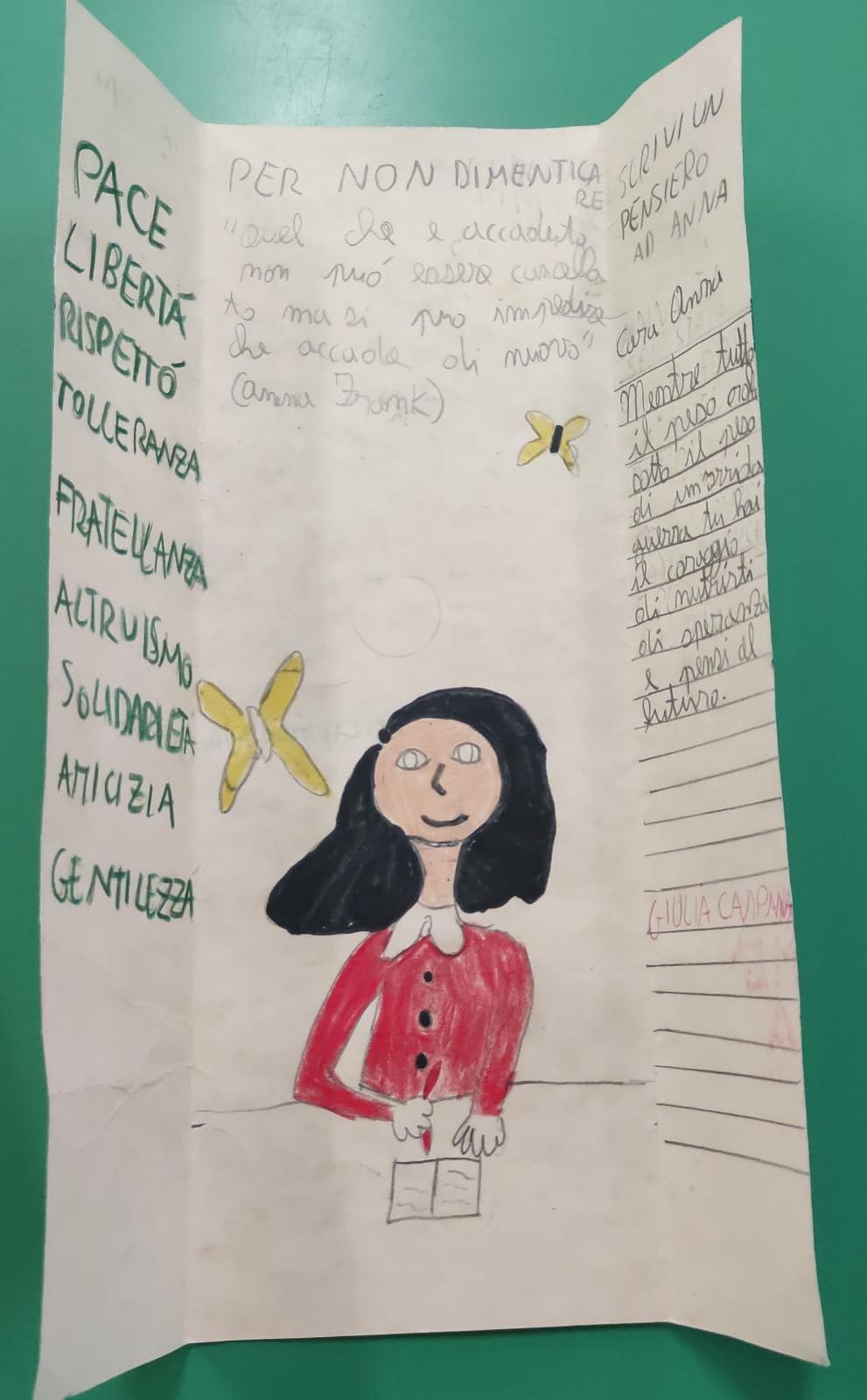 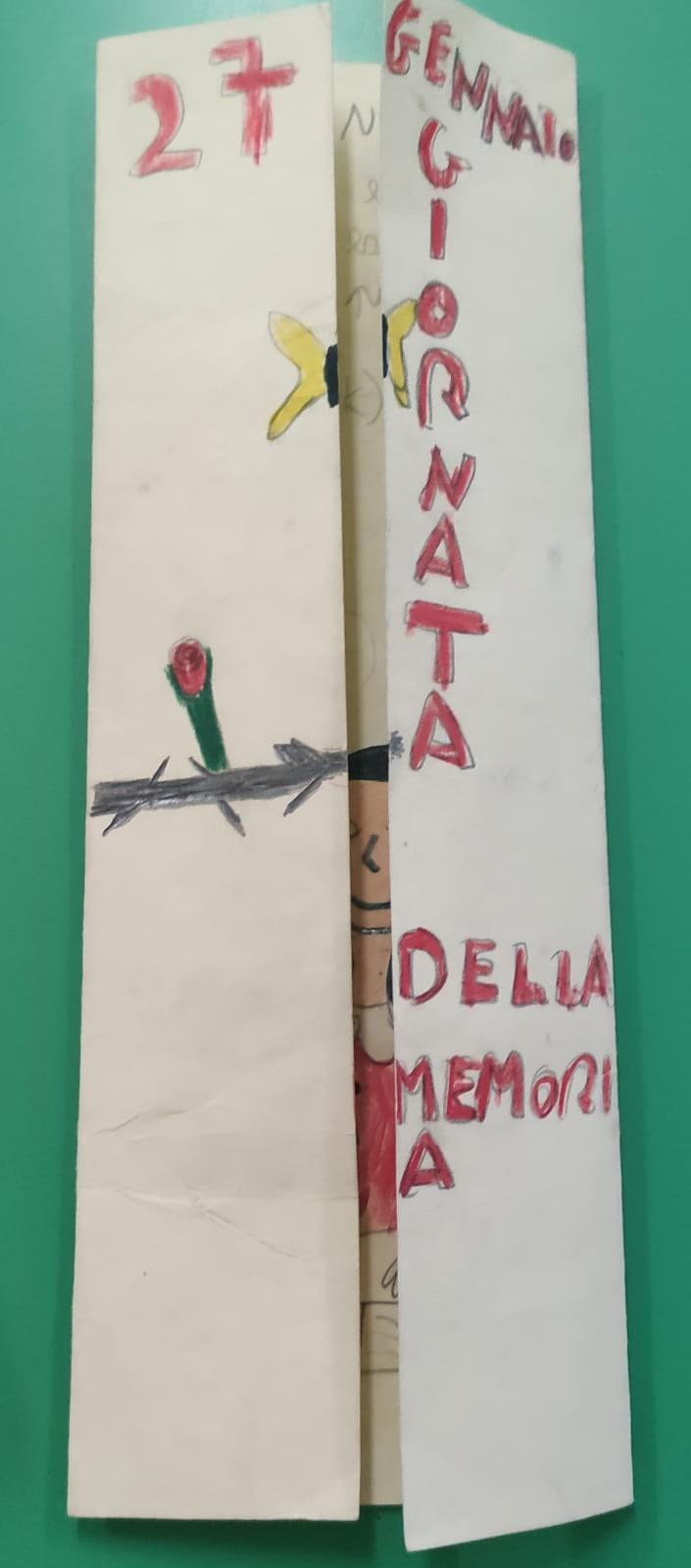 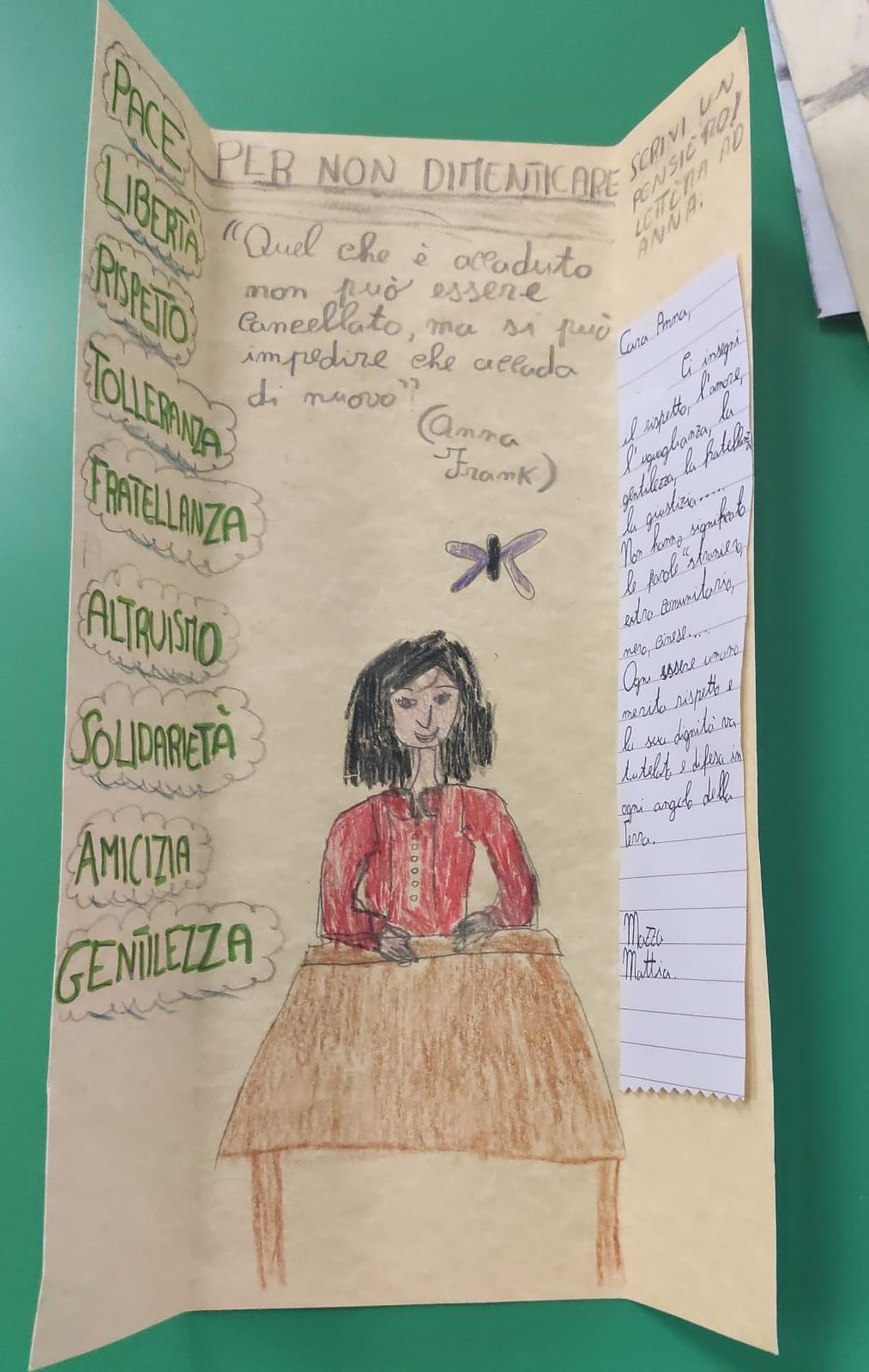 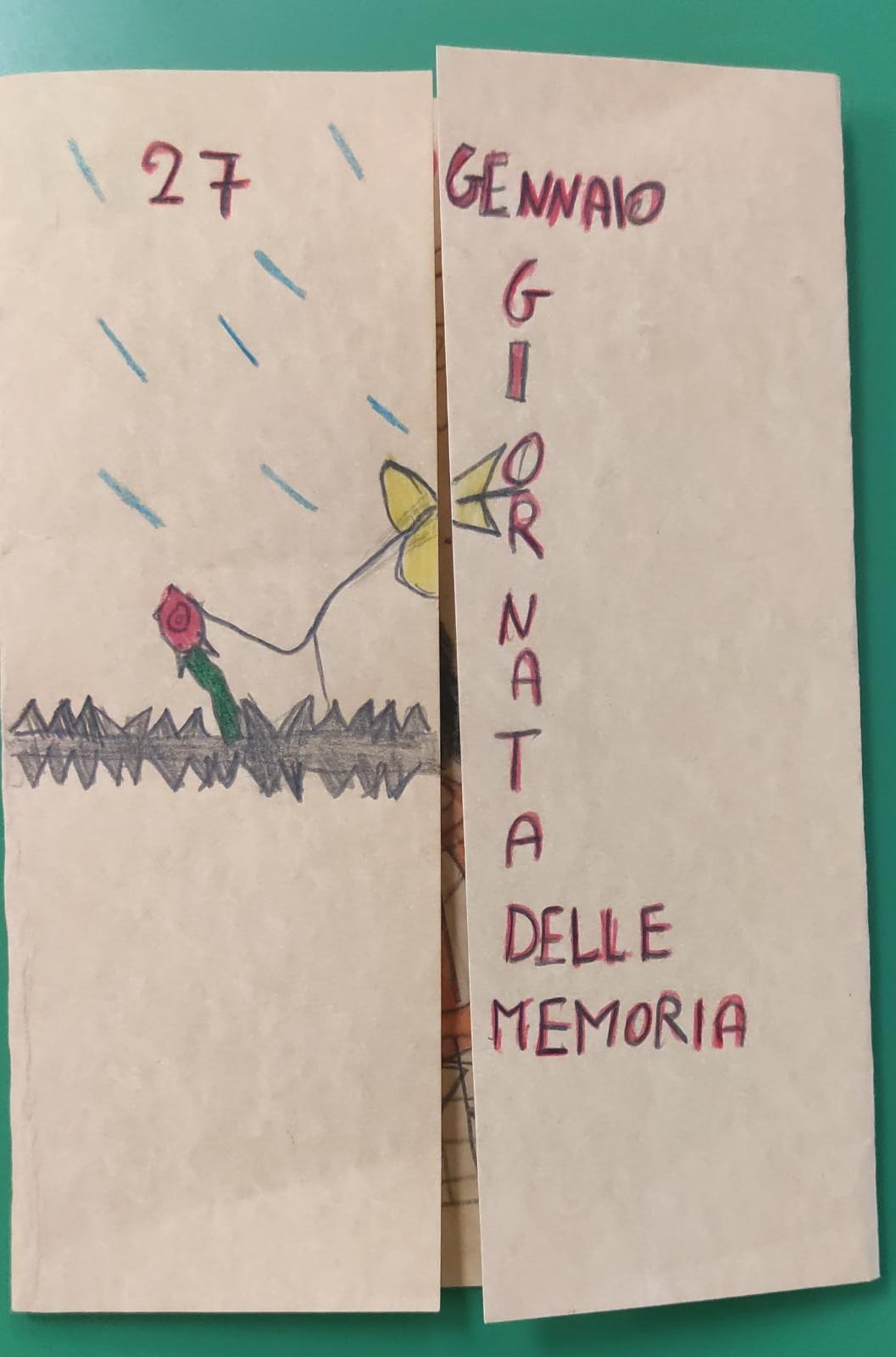 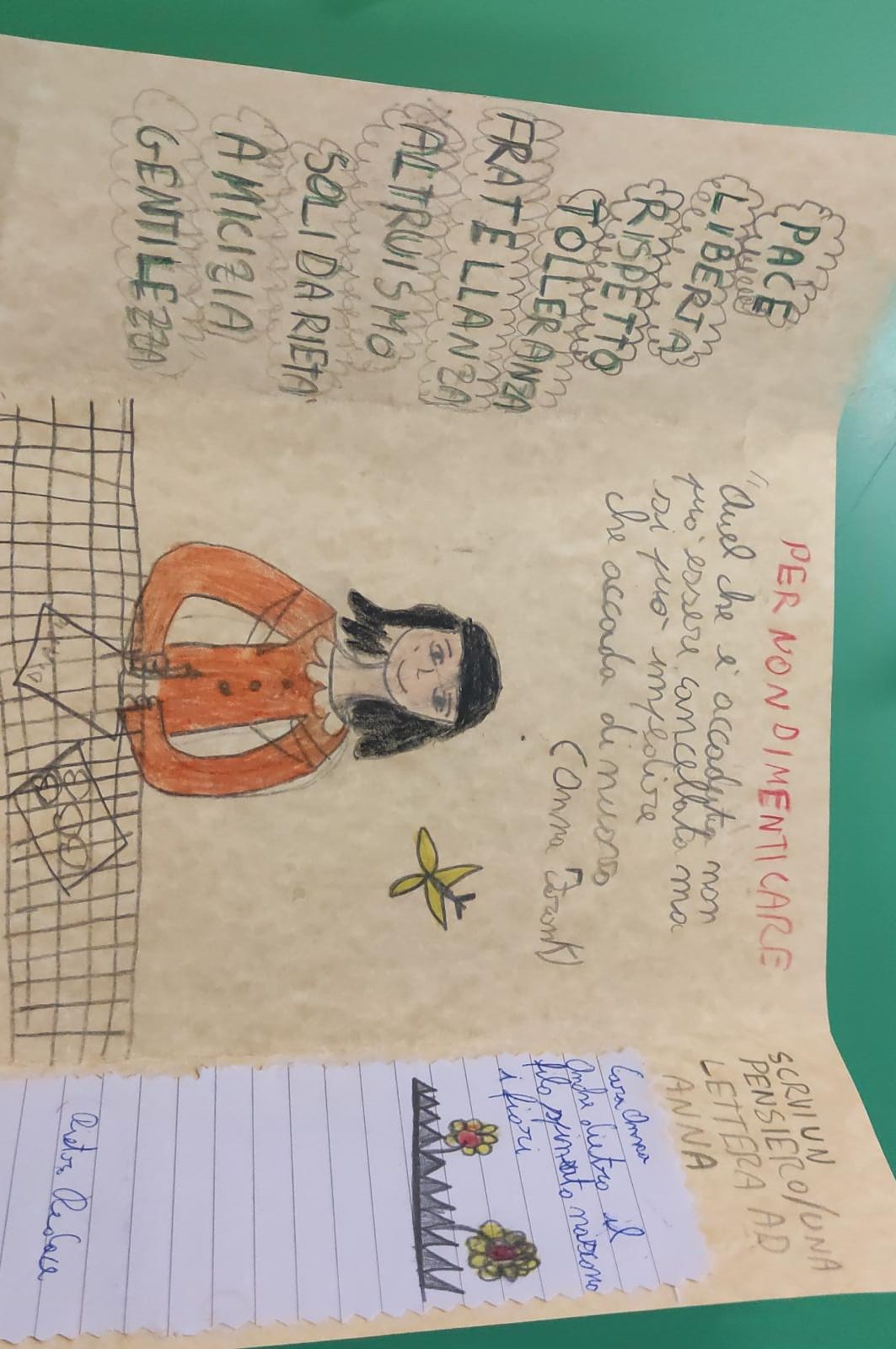 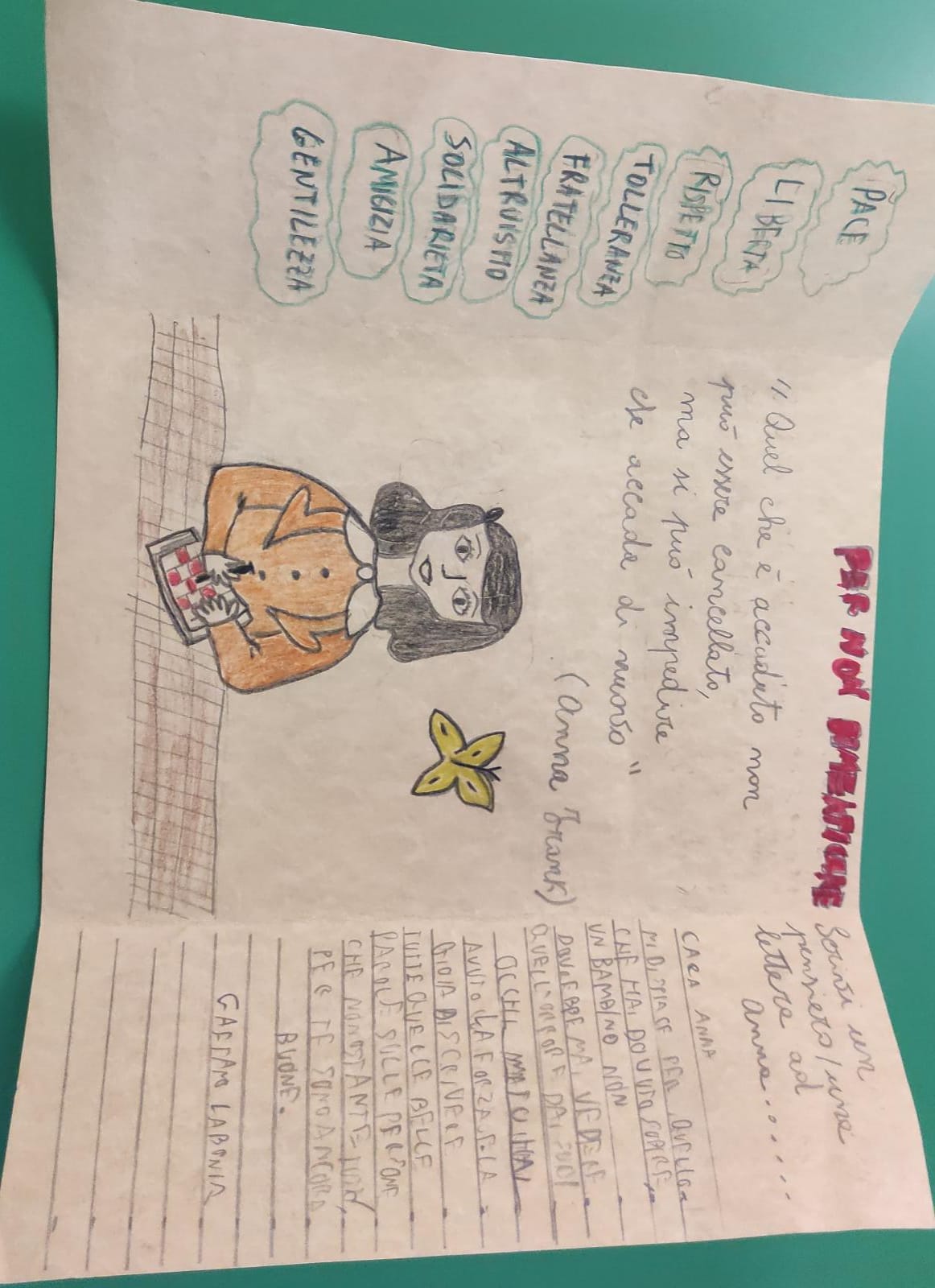 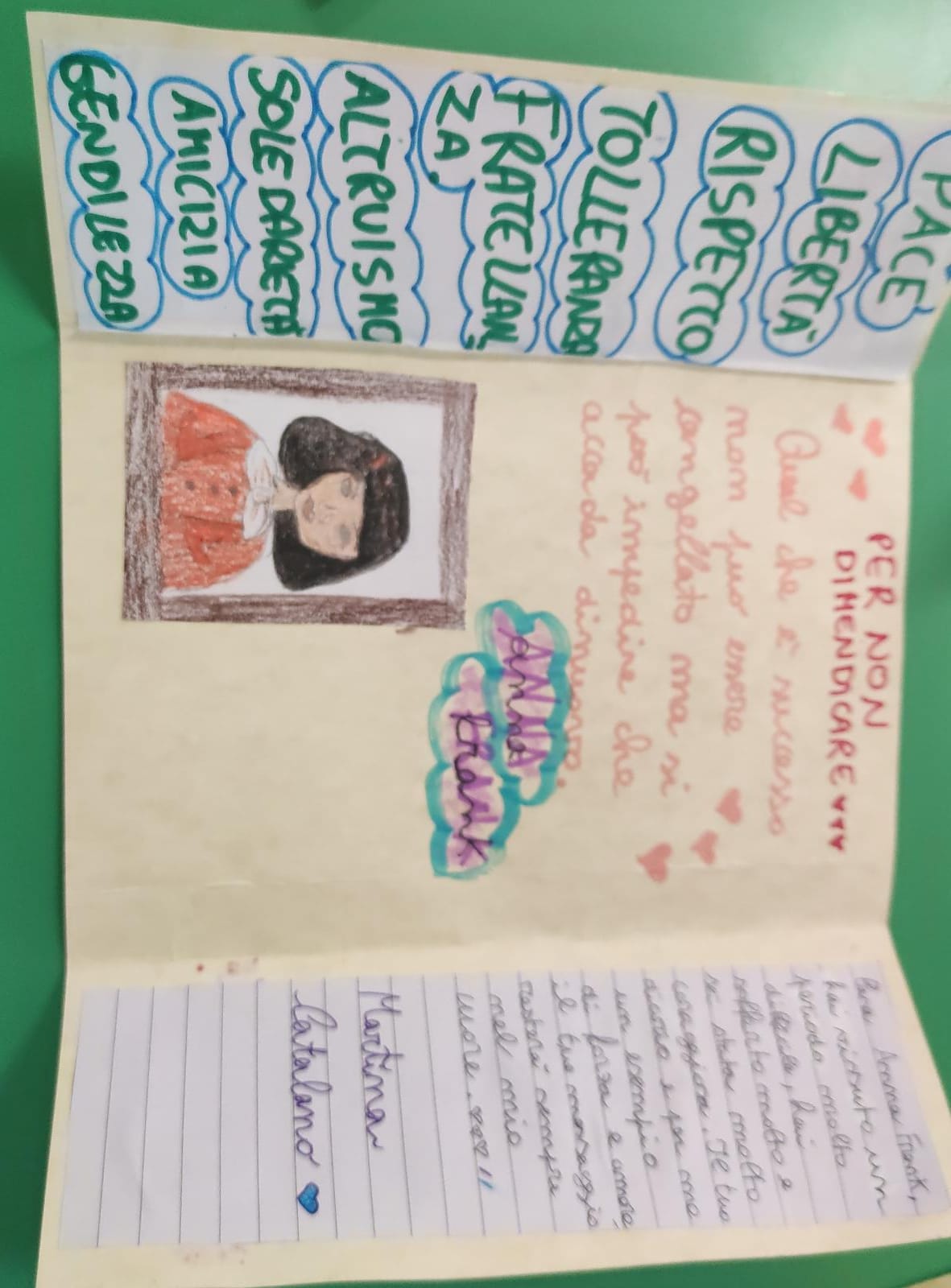 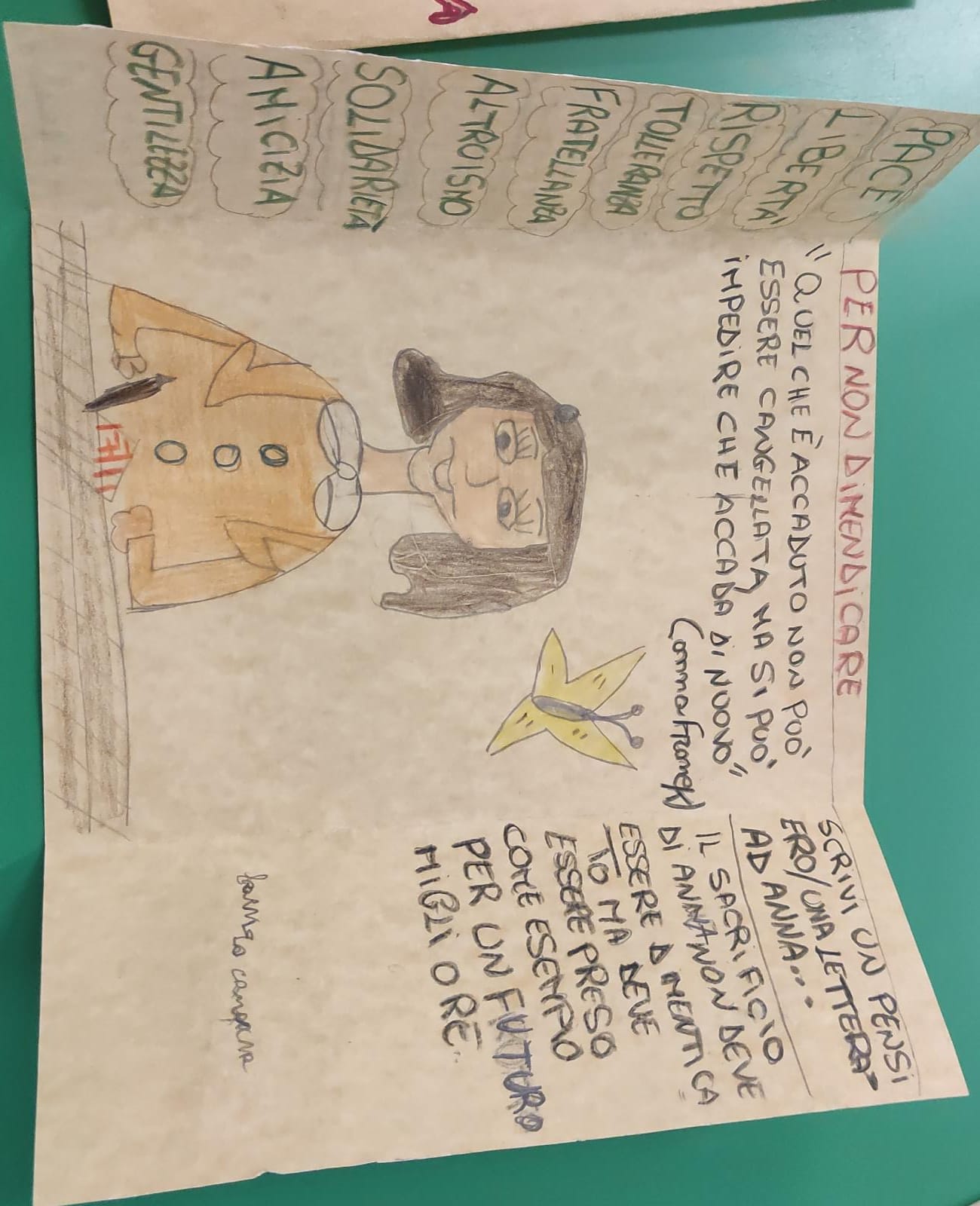 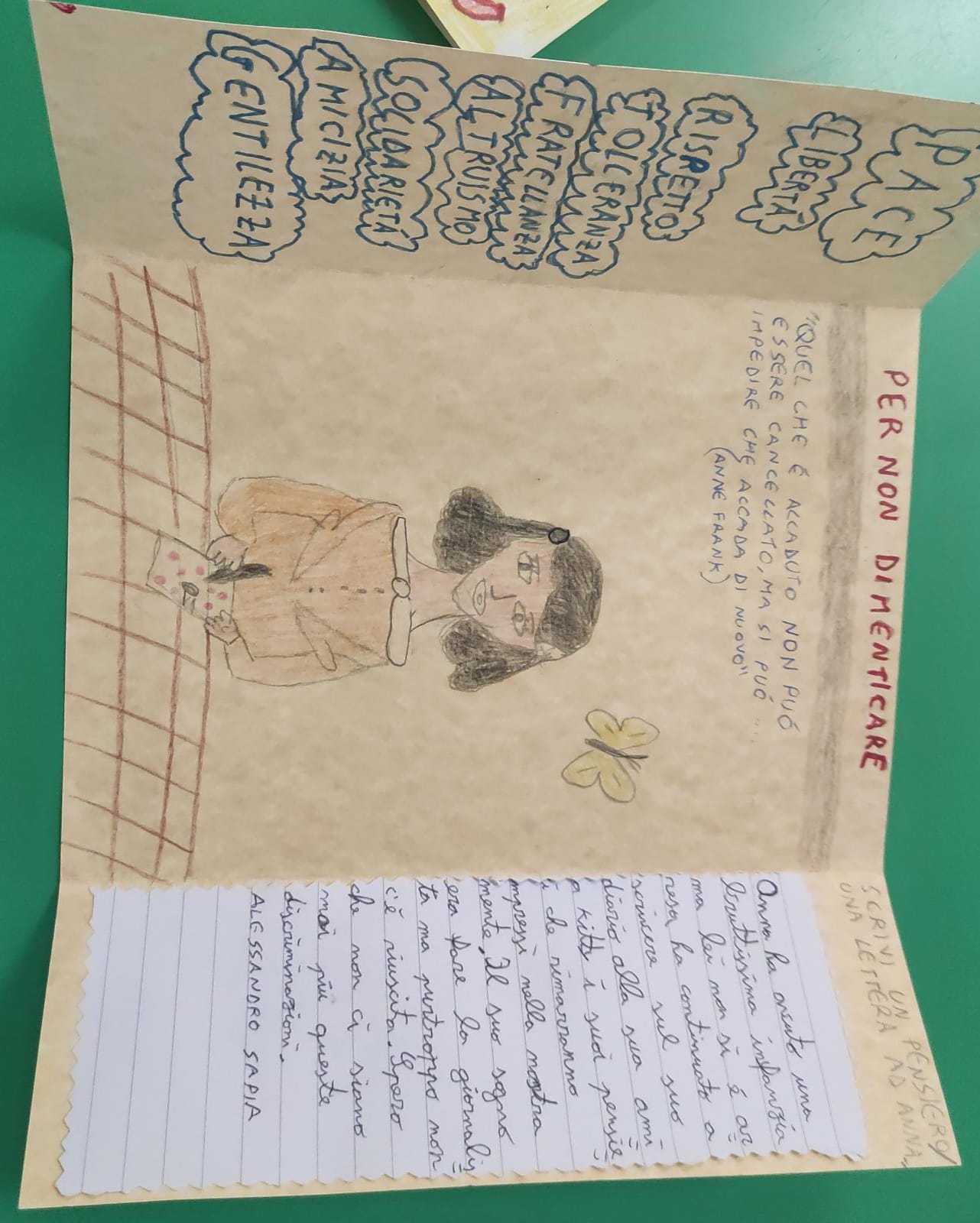 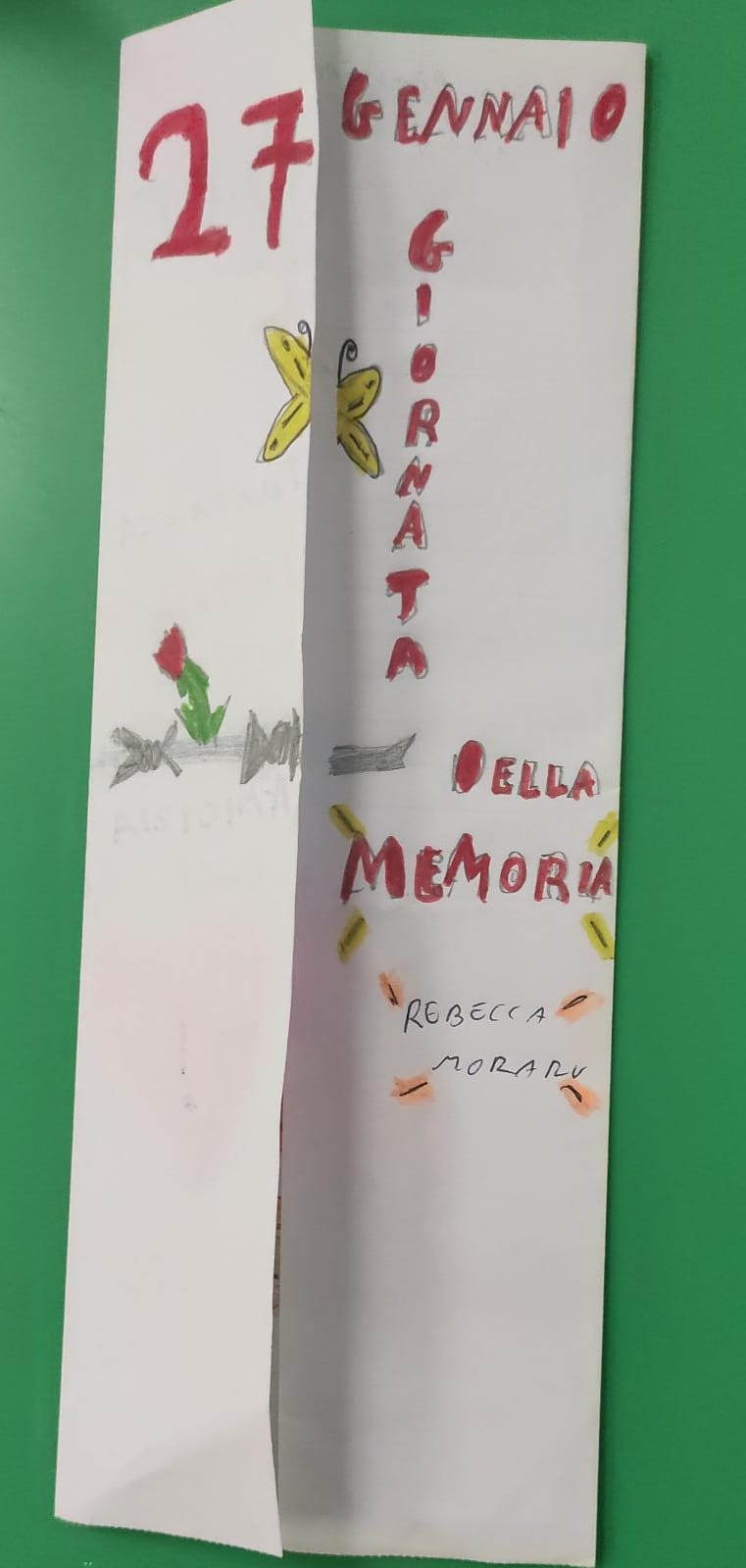 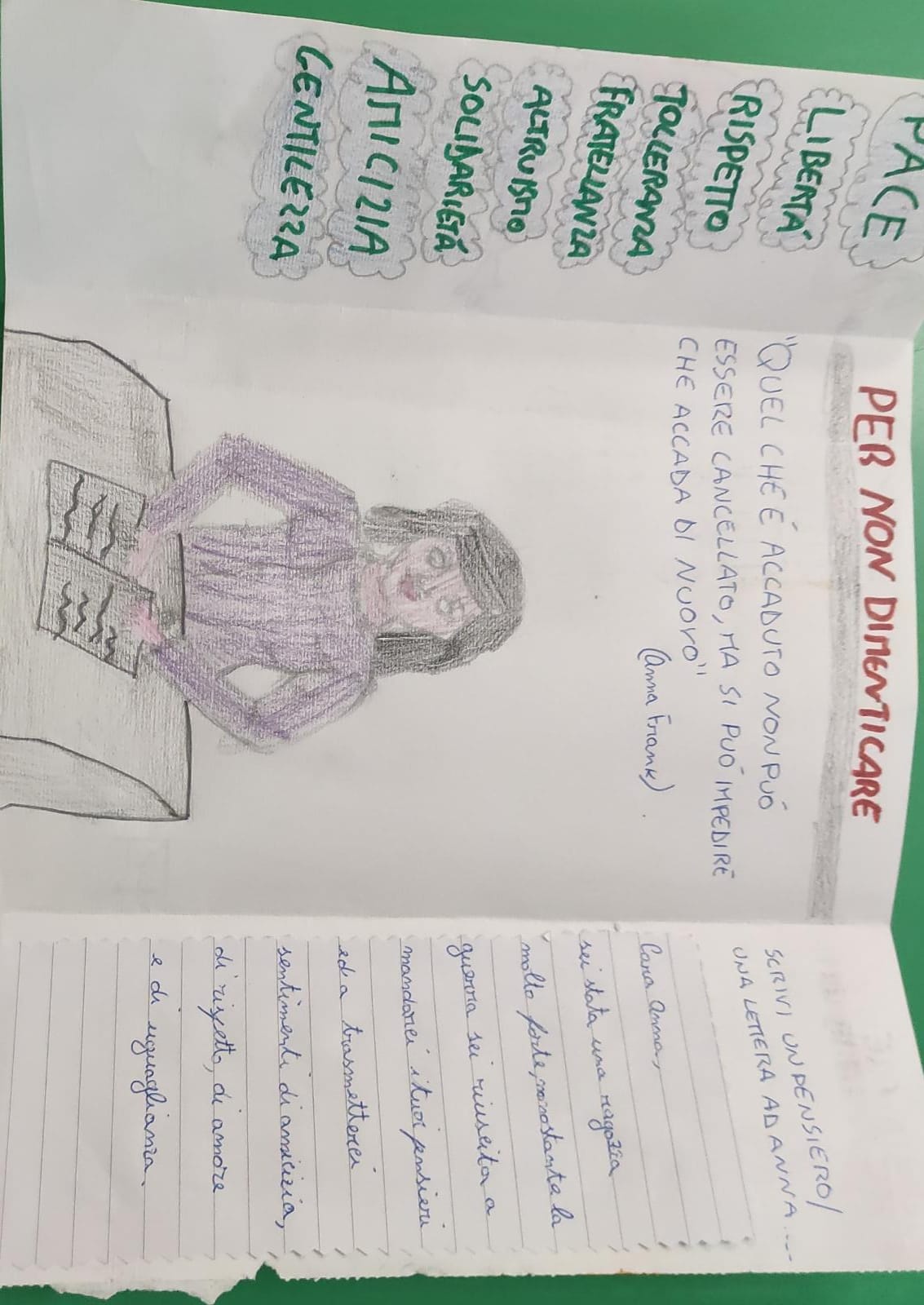 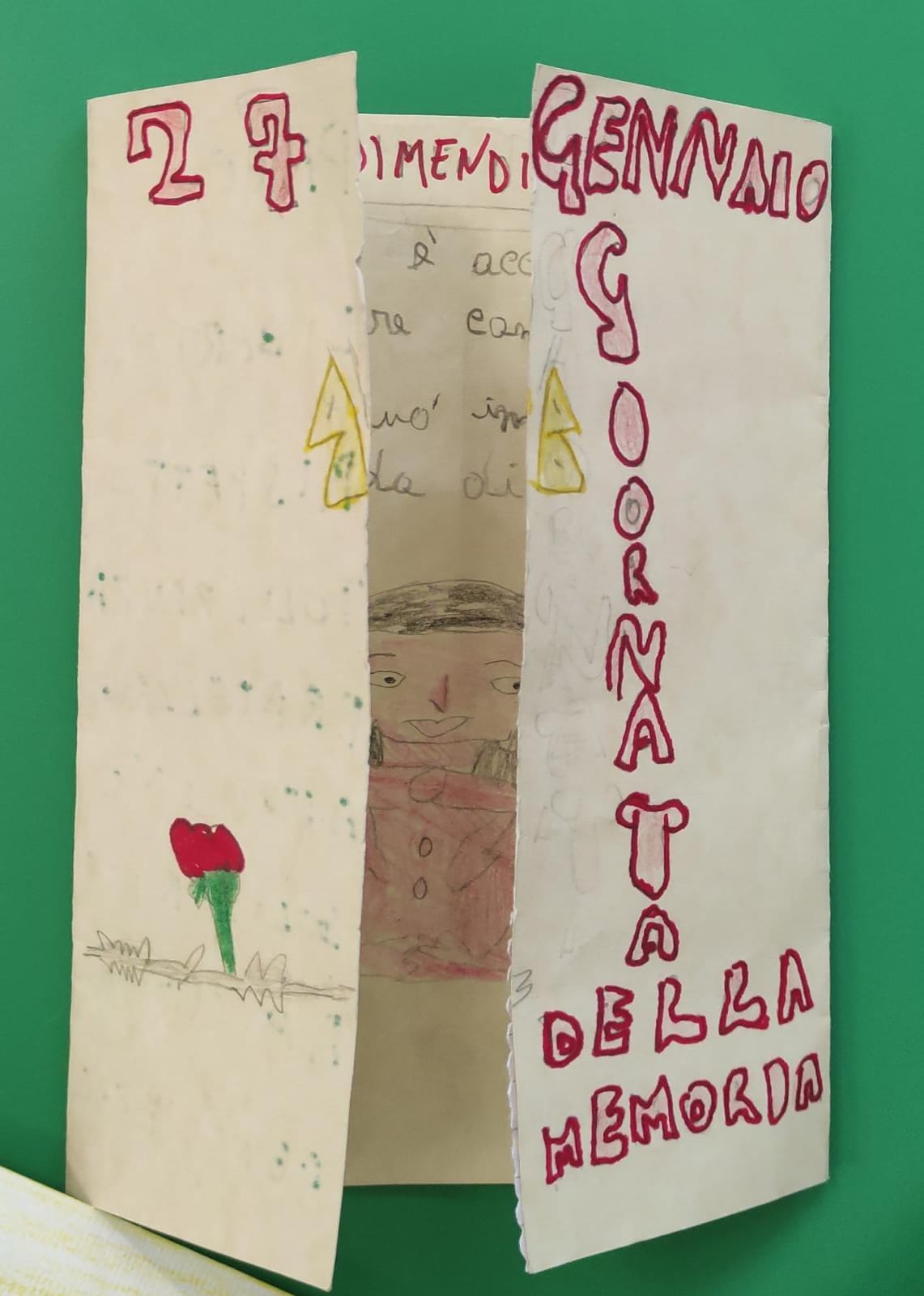 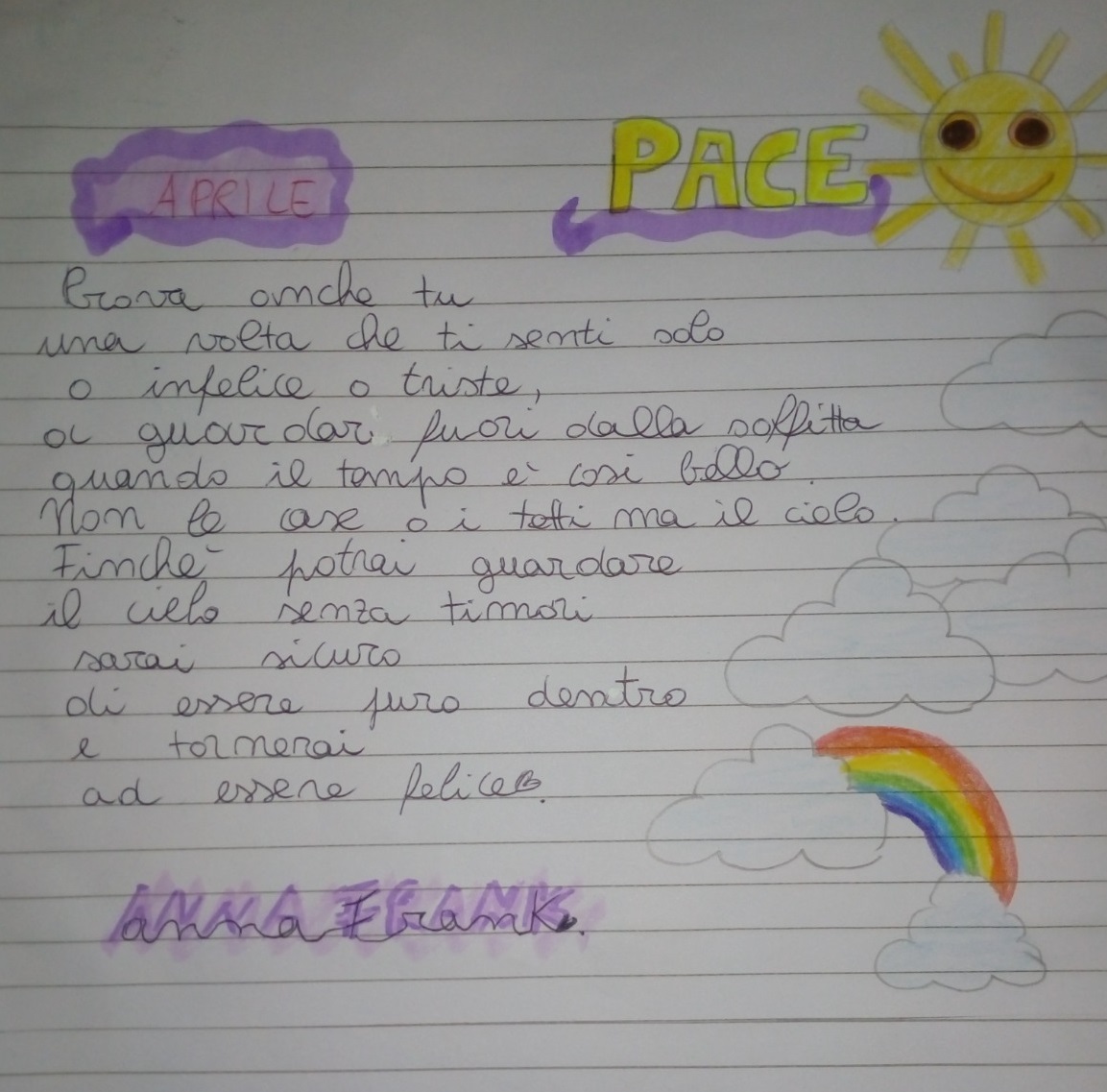 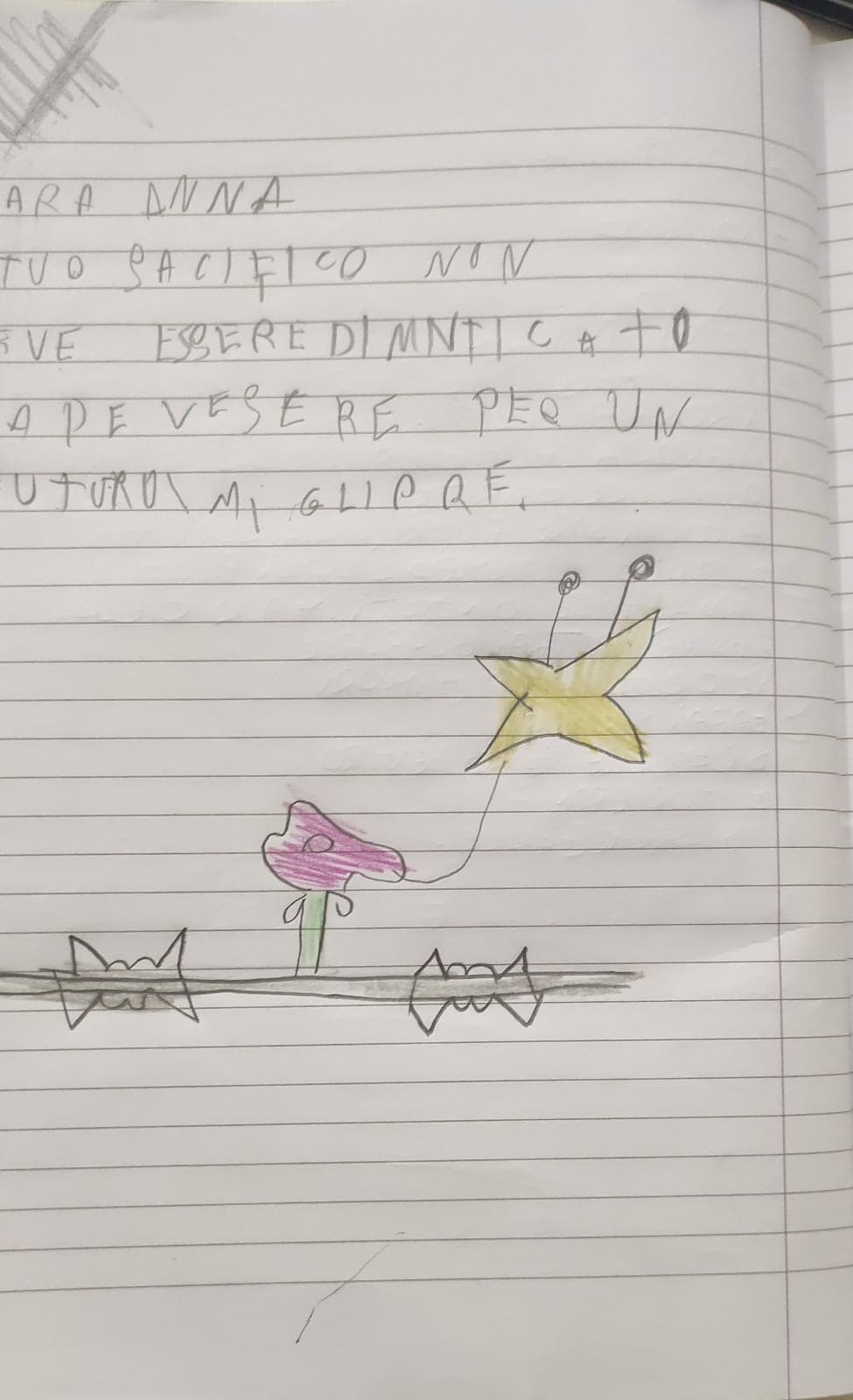 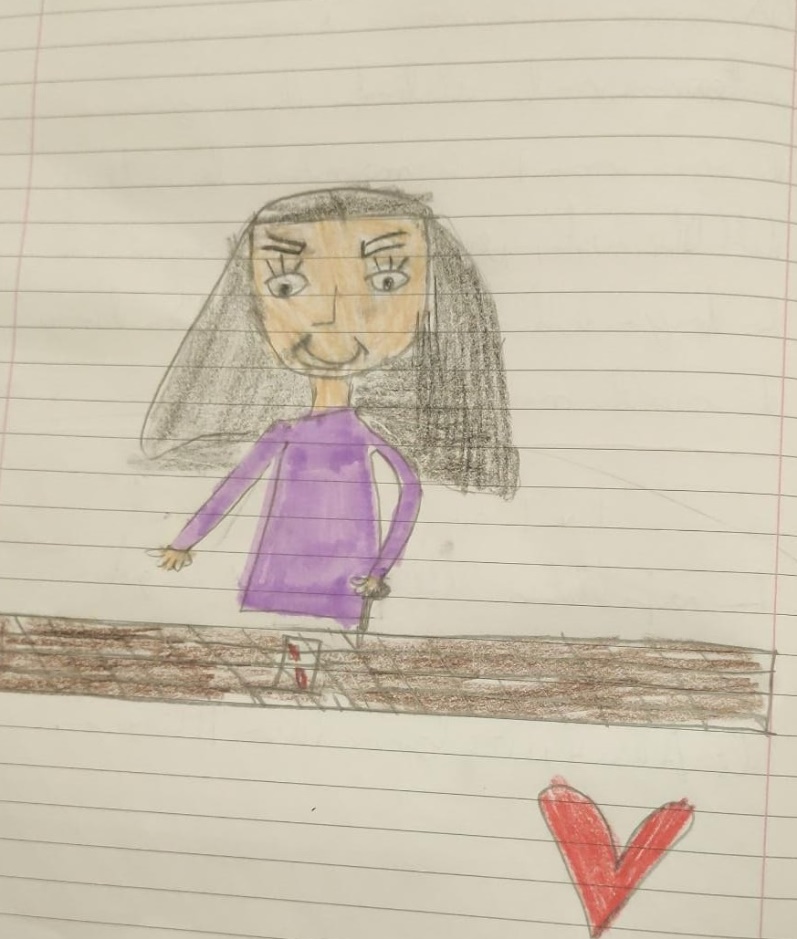 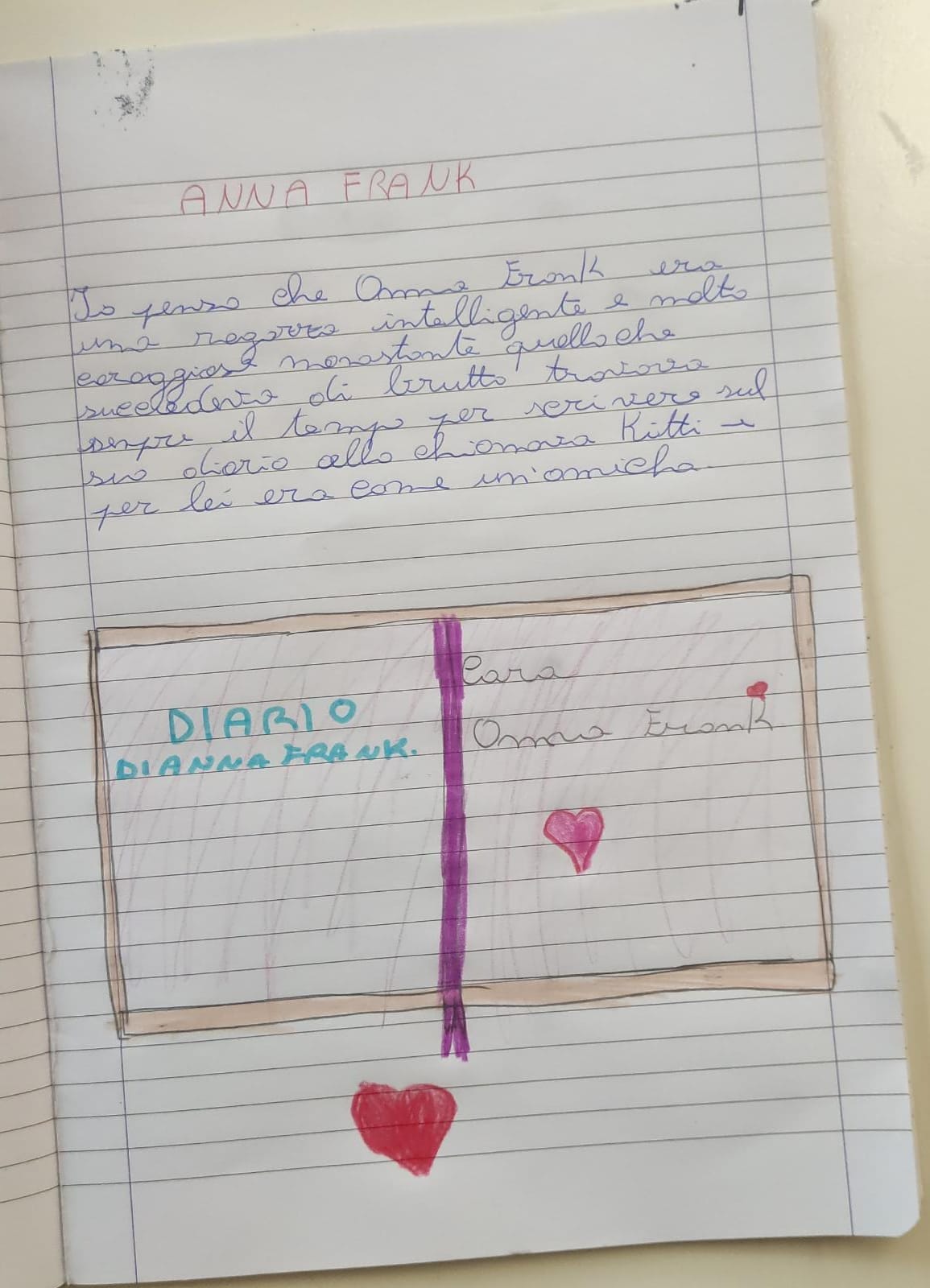 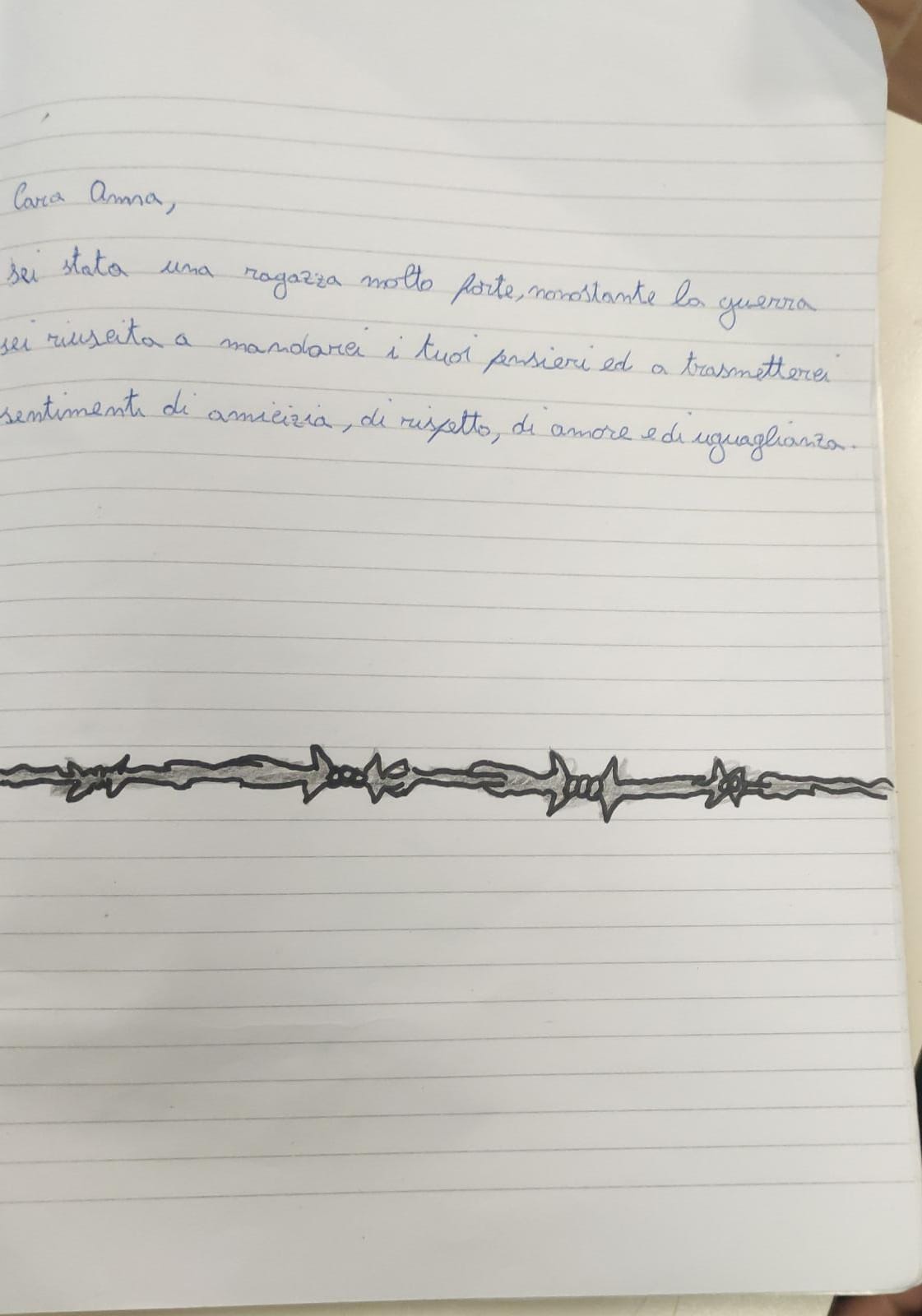 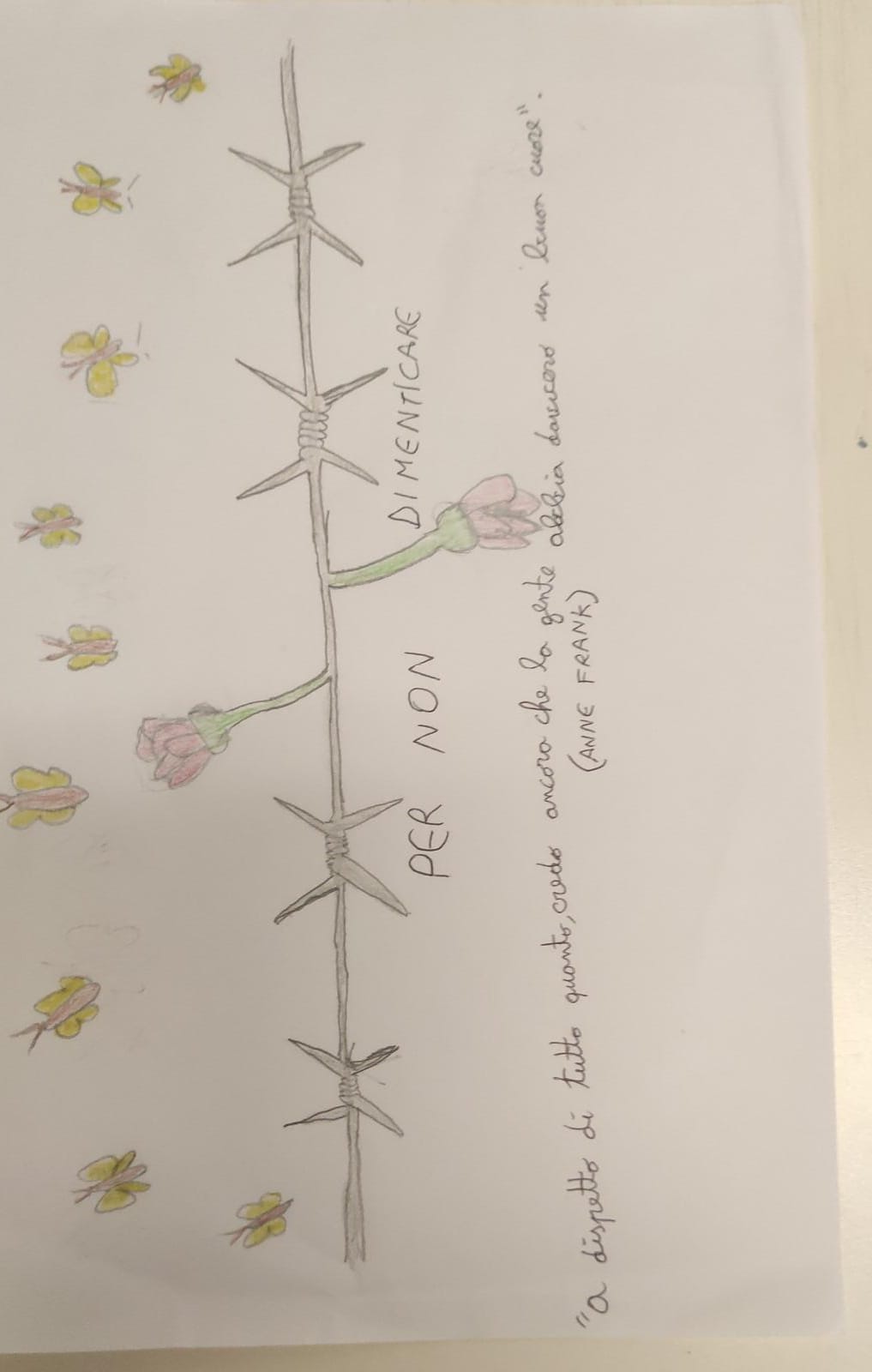 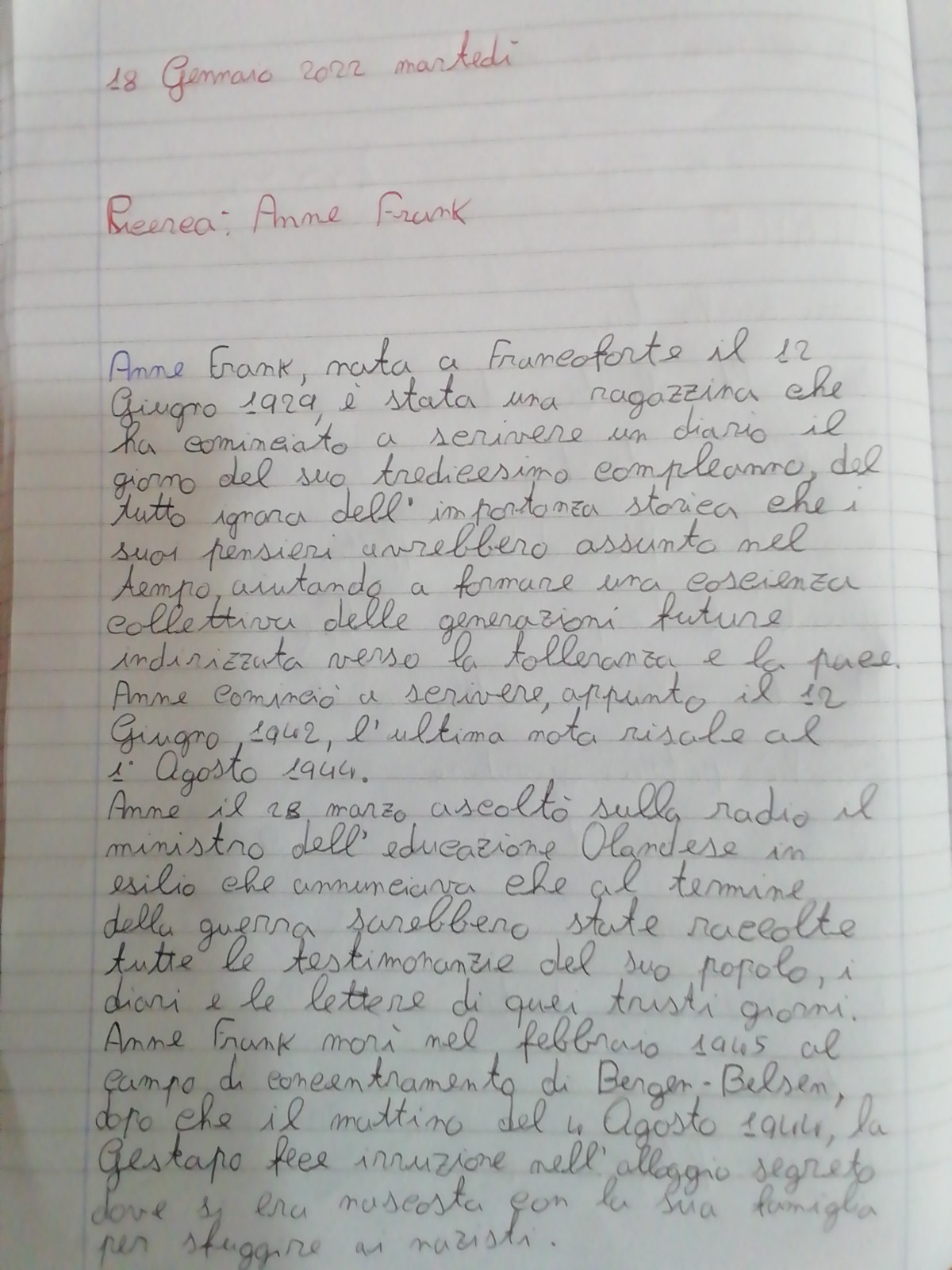 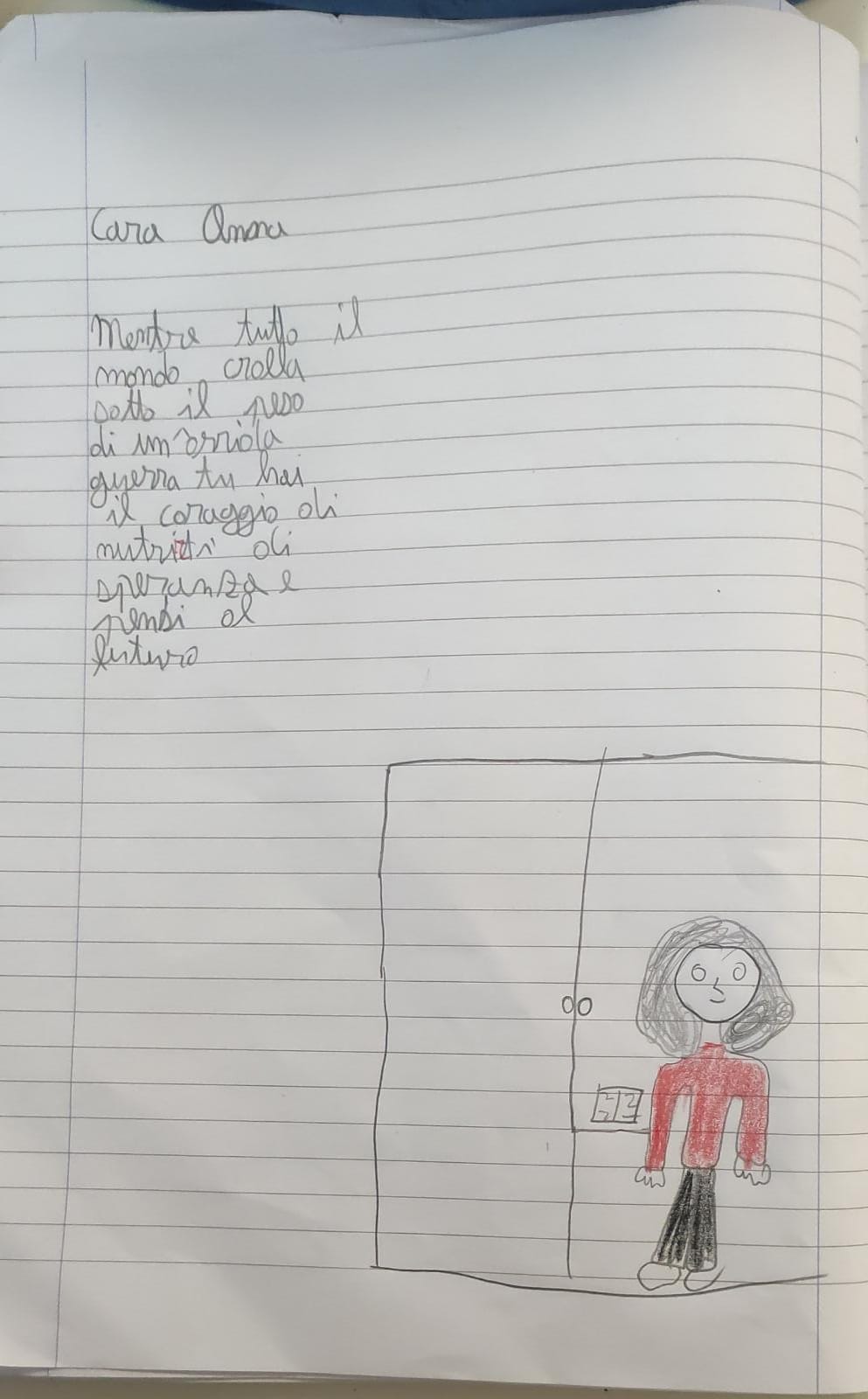 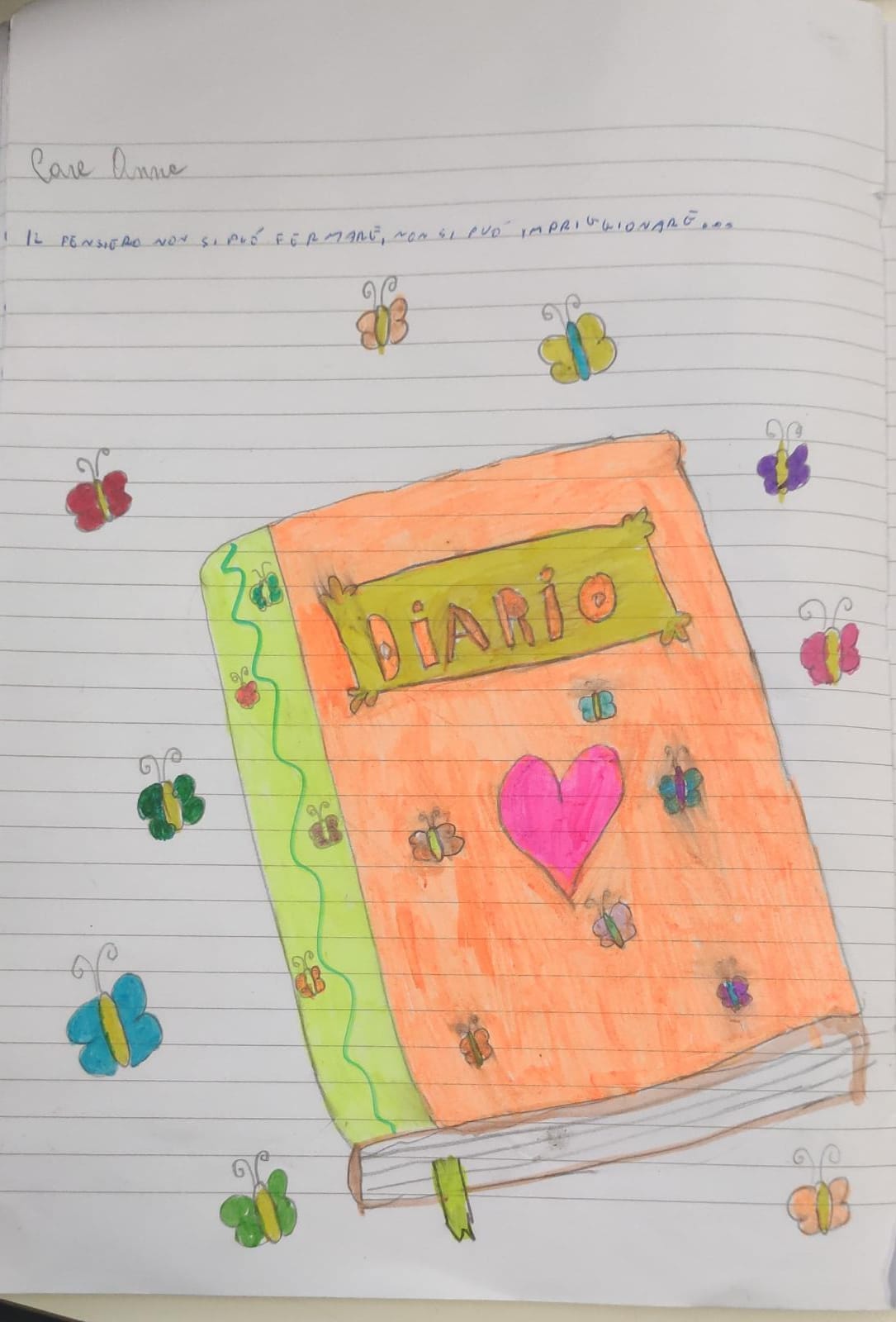 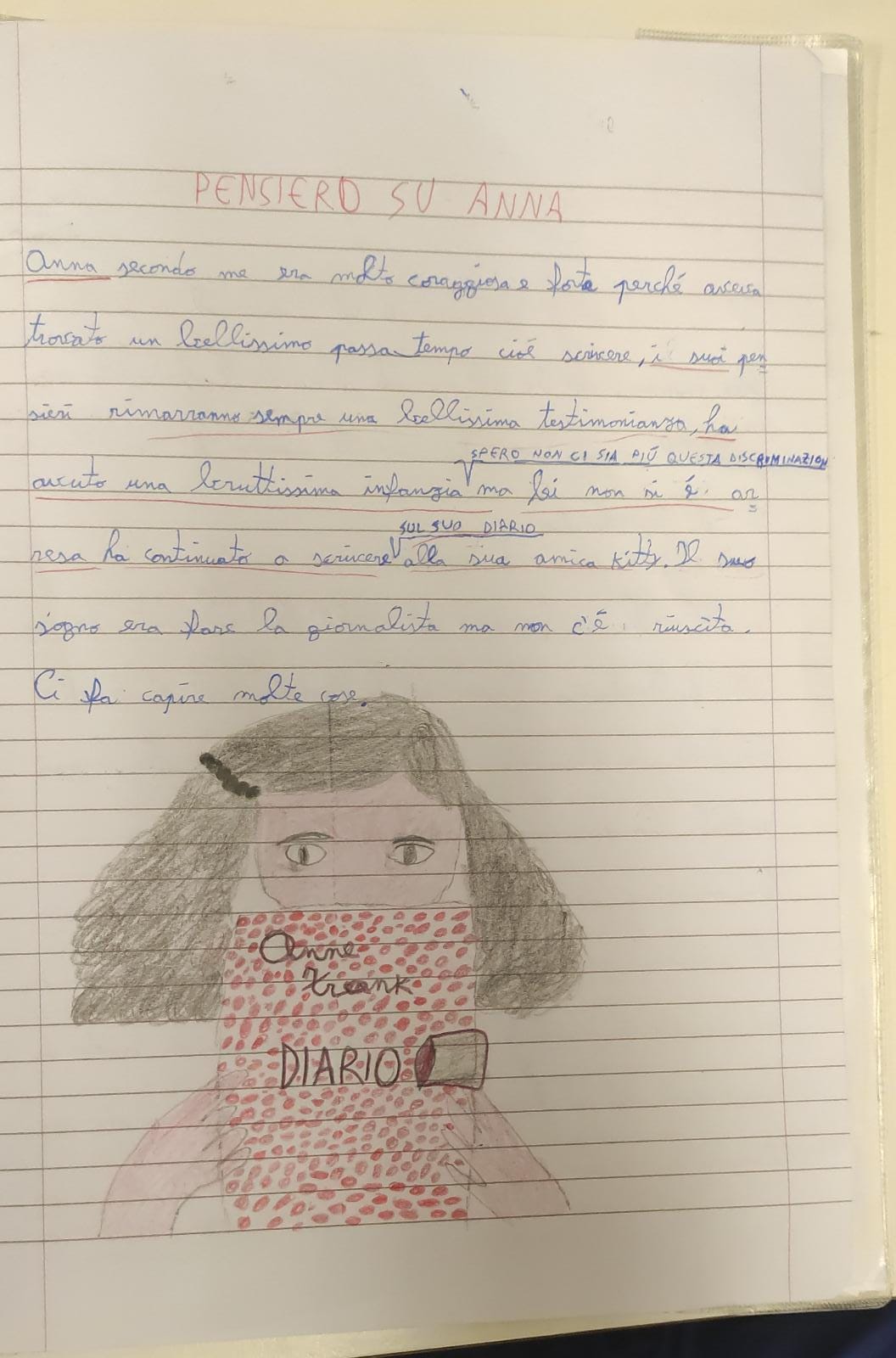 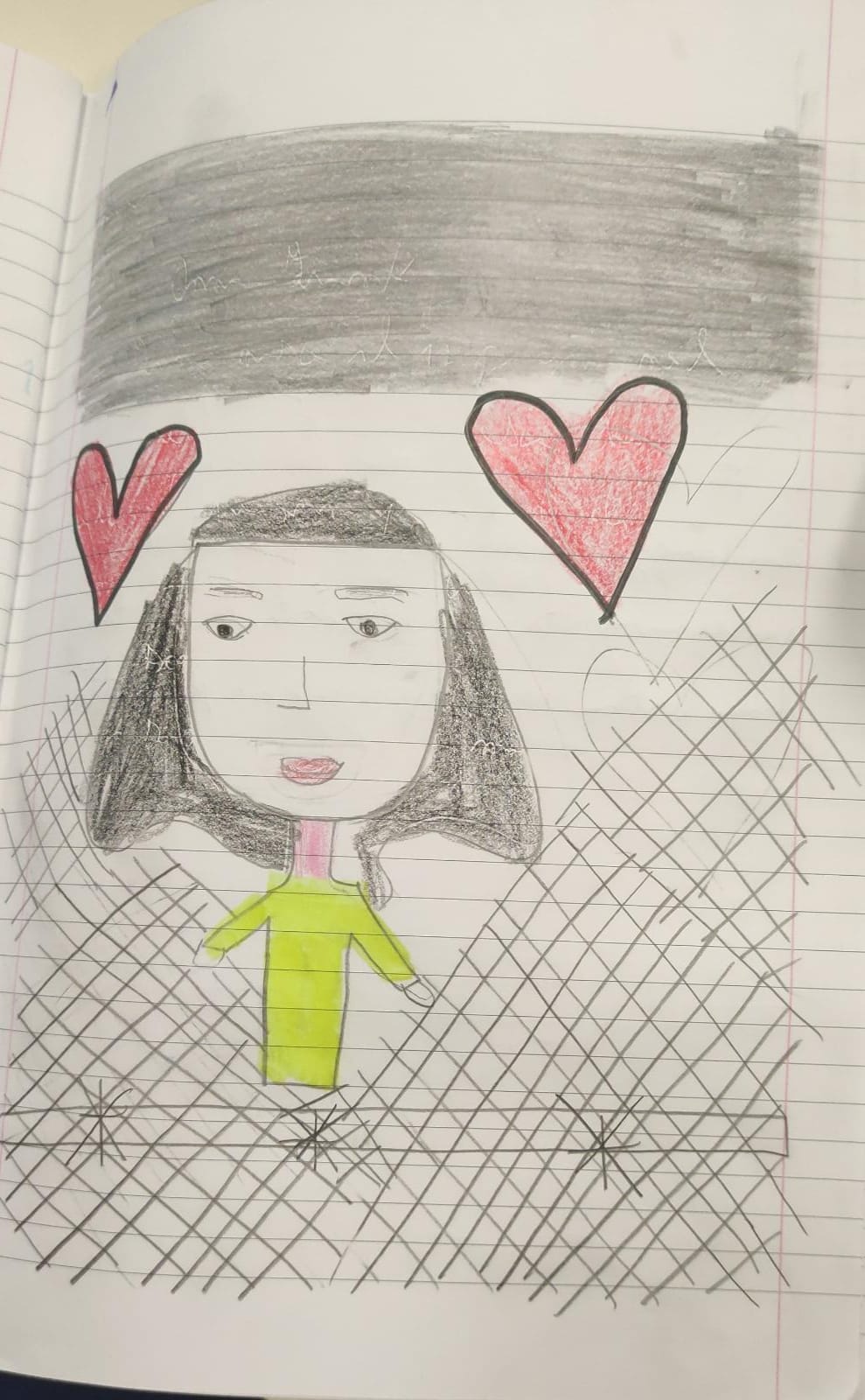 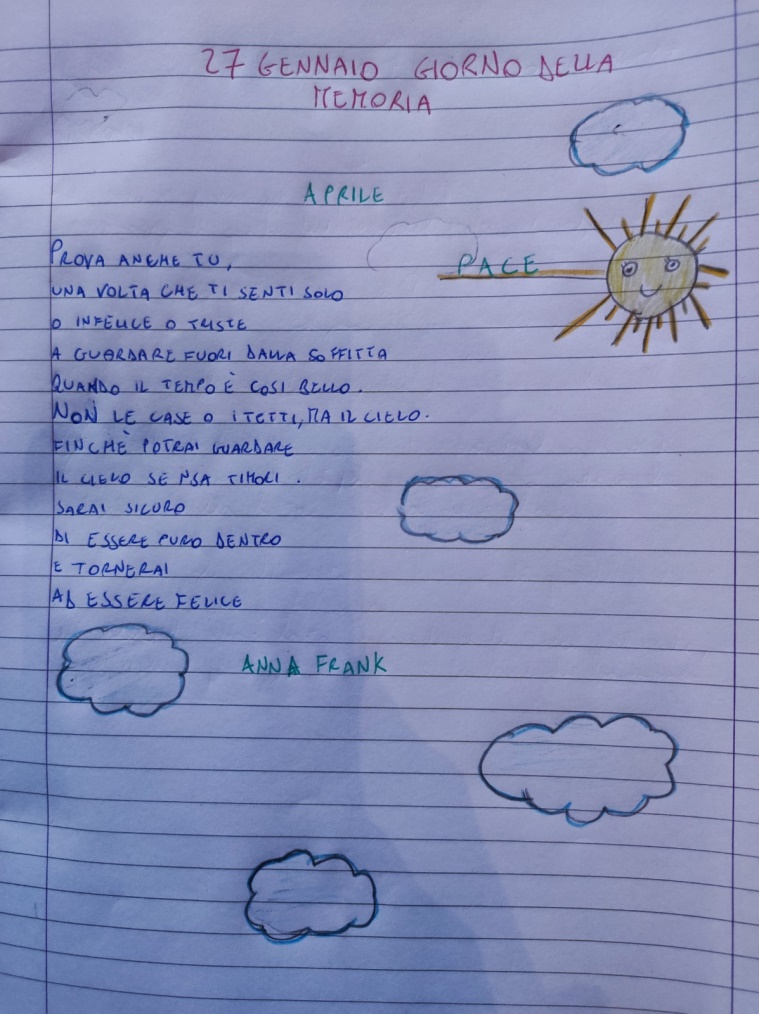 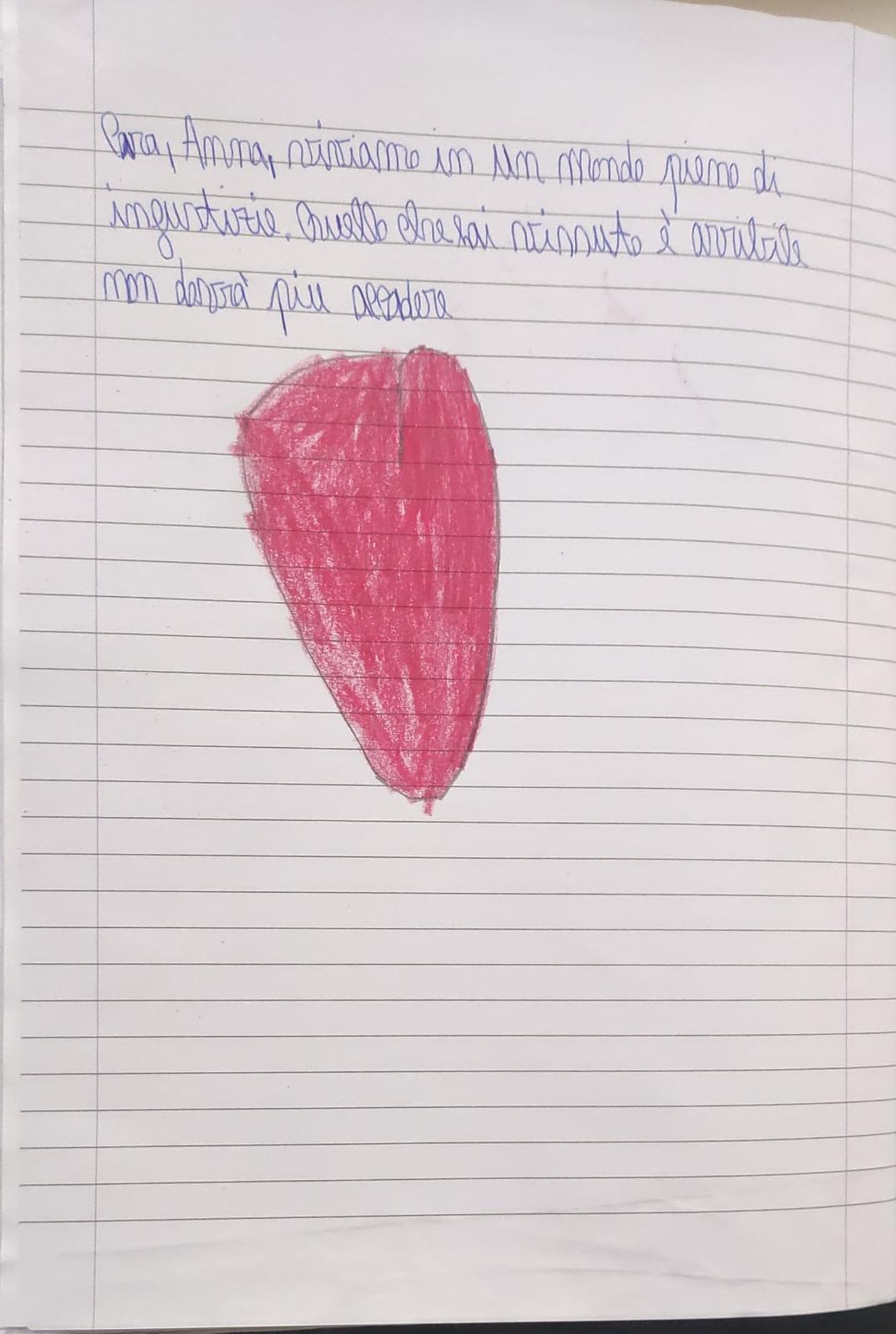 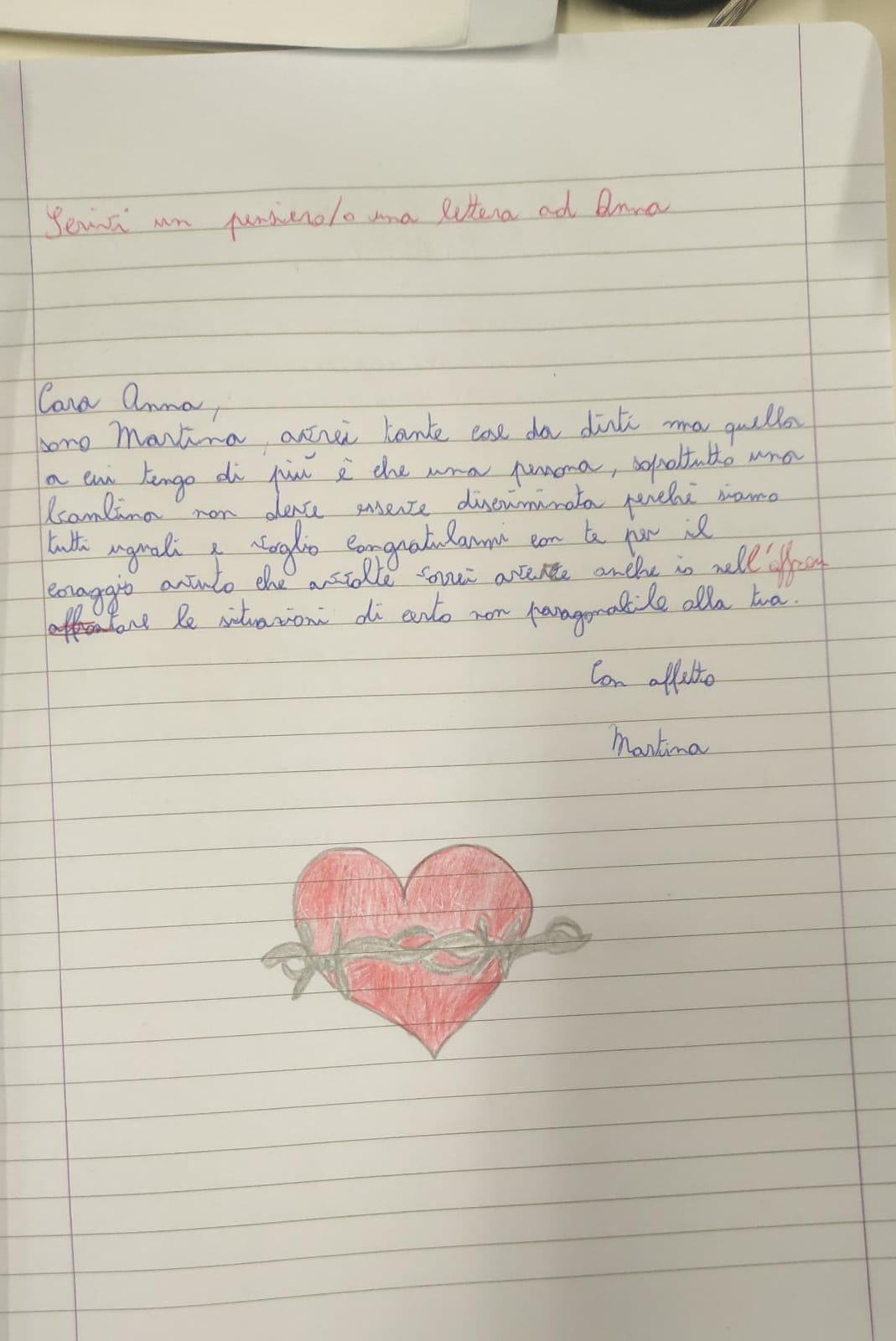 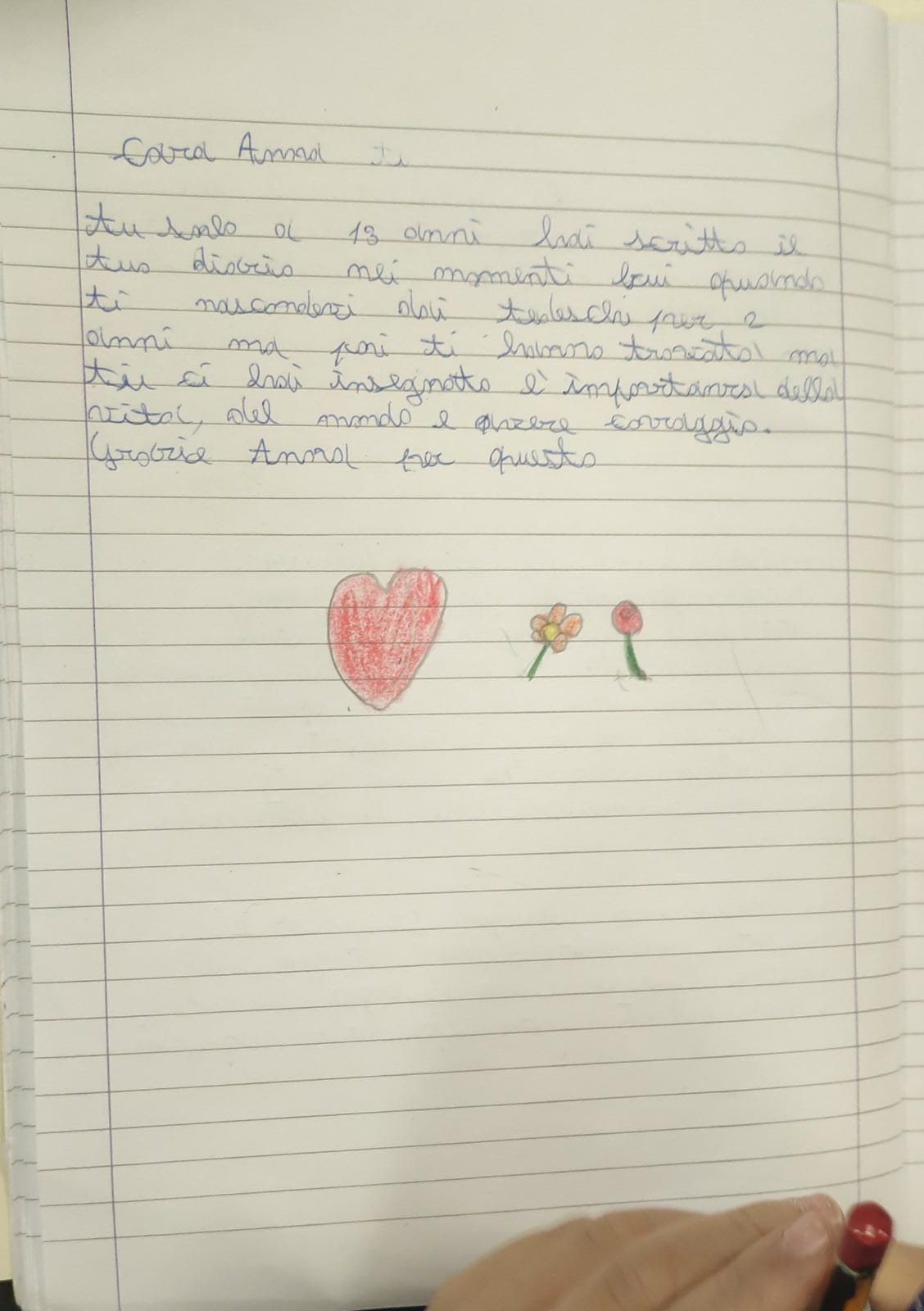 E’ stato realizzatodagli alunni della classe
5 A-SORRENTIISTITUTO COMPRENSIVO "CROSIA-MIRTO"
Via della Scienza 87060 Mirto Crosia (CS)Tel. 0983.42.309 Fax 0983-85084